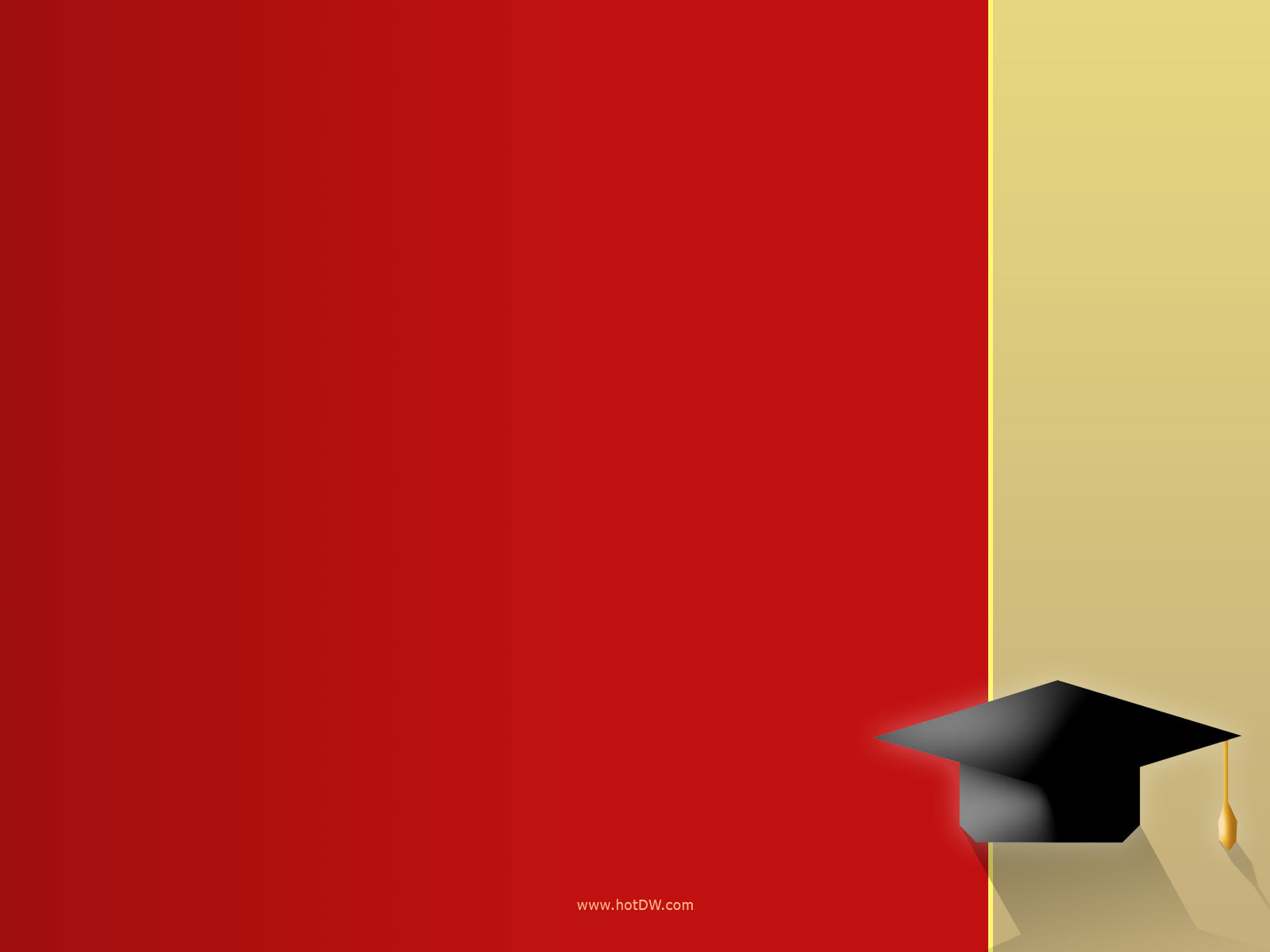 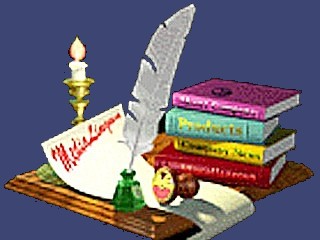 Сценарий  внеклассного мероприятие «Живая классика-2016. Школьный тур»
Подготовила : учитель русского языка и литературы МБОУ ООШ д.Чемоданово 
Польшакова Елена Николаевна
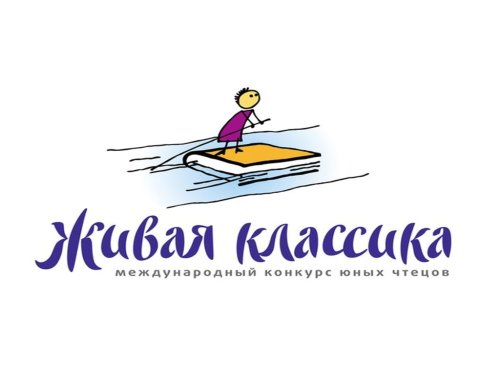 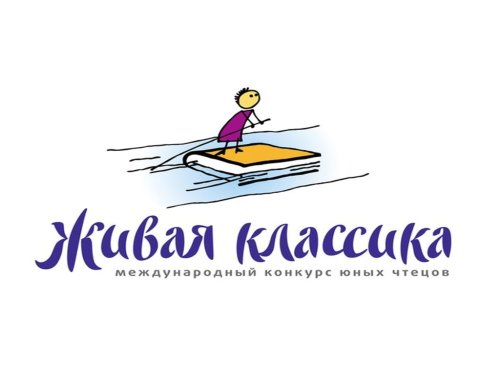 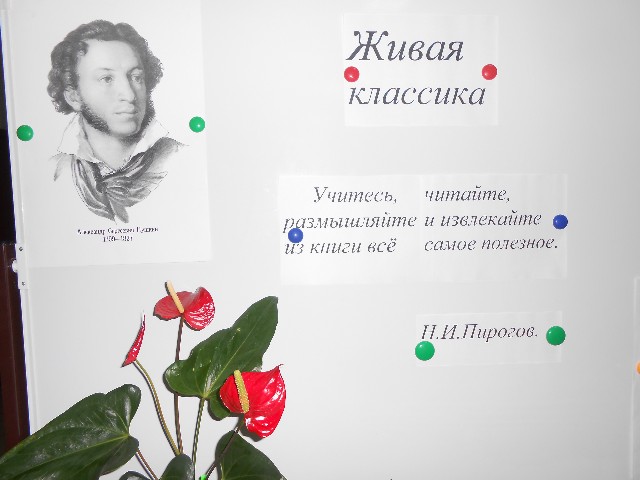 Пропаганда произведений русской классической и современной отечественной  прозы патриотической направленности, воспитание подрастающего поколения в духе патриотизма;

Выявление, поддержка и стимулирование талантливых исполнителей, владеющих жанром художественного слова;

Знакомство с литературным наследием России, отражающим величие нашей культуры и богатство русского языка;

Повышение общественного внимания к жанру художественного слова.
Цели и задачи мероприятия:
Выбор текста произведения для использования в рамках Конкурса;
Грамотная речь;
Артистизм исполнения;
Глубина проникновения в образную систему и смысловую структуру текста;
 
 Регламент выступления:
Длительность выступления до 5 минут.
Критерии оценки и требования к выступлениям
Владимир Высоцкий
Отраженье исчезнувших лет, 
Облегченье житейского ига, 
 Вечных истин немеркнущий свет —  Это — книга. Да здравствует книга! 
 Неустанных исканий залог, 
 Радость каждого нового сдвига, 
 Указанье грядущих дорог — 
 Это — книга. Да здравствует книга! 
Чистых радостей светлый исток, 
 Закрепленье счастливого мига, 
Лучший друг, если ты одинок, — 
Это — книга. Да здравствует книга!
Наш конкурс хотелось бы начать со стихотворения Владимира Высоцкого «Книжкины дети», ведь цель его -  повысить интерес детей к чтению книг не только современных авторов , но и бессмертных классиков.
Наше время — время великих достижений науки, техники, время замечательных открытий. Но из всех чудес, созданных человеком, наиболее сложным и великим Максим  Горький считал книгу. Сегодня  сцену выйдут   четверо юных чтецов. Оценивать наших участников будет жюри в составе:
Егорова И.А.- директор МБОУ  ООШ д.Чемоданово
 Огнева И.И.- завуч по УВР
Польшакова Е.Н.- учитель русского языка и литературы
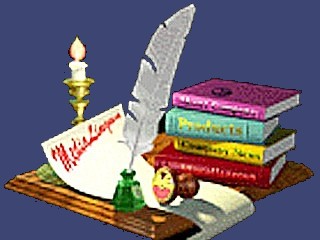 Открывает нашу  конкурсную программу произведение Бориса Ганаго – известного детского белорусского православного писателя, автора и составителя многочисленных детских книг для самого разного возраста, лауреата государственной премии в деле духовного возрождения Белоруссии, руководителя объединения литераторов – «Духовное слово». Борис Ганаго уже более двадцати лет занимается воспитанием детей и юношей в традициях добра и нравственности. Его книги с удовольствие читают и взрослые и дети, они написаны в форме увлекательных рассказов и бесед
Отрывок из святочного рассказа "Машенька"  читает  Руднева Мария, обучающаяся  8-го класса.
У Бориса Ганаго есть замечательная книга "Детям о душе". Эту книжку полюбили не только ребята разных возрастов, но и взрослые почему-то читают ее. Возможно, автору удалось пробудить интерес к самому главному, что есть у нас — к нашей душе.   



Рассказ из этой книги "Зеркало"   нам прочитает обучающаяся 7 класса Хохлова Валентина. Послушайте, как  простым рассказом  автор вовлекает читателя в размышления о главных вопросах бытия.
Сейчас мы услышим  сказку     замечательного детского писателя  Сергея Силина  "Везунчик".  Его  юмористические рассказы для детей и взрослых, сказки печатались в журналах   «Колобок», «Трамвай»,«Ералаш», «Мурзилка», «Простоквашино», «Маша и Медведь», «Весёлые картинки». Дети любят милые, яркие, добрые произведения  этого писателя за тонкий юмор, которым они пронизаны.Творческое кредо Сергея Силина выражено так: «Источниками сюжетов многих моих сказок являются русские народные сказки, фольклор, славянская мифология. Считаю обязательным наличие в сказках динамичного сюжета, познавательного и воспитательного элементов. Авторские сказки, как и сказки народные, должны нести в себе установки здорового отношения к жизни, в них не должно быть грубости, они должны показывать варианты поведения в социуме и пути решения жизненных проблем, оставлять заряд хорошего настроения и бодрости, развлекая, учить думать».
Новогородов Дмитрий из  7 класса прочитает  сказку "Везунчик".  Мы узнает о чем думает,  Антон, герой  сказки.
А продолжит   повествование  обучающаяся 5 класса Польшакова Мария.  Она прочитает притчу Пауло Коэльо "Секрет счастья".
Пауло Коэльо — один из самых читаемых авторов на Земле. Он — автор международного бестселлера «Алхимик», вышедшего уже на 54 языках тиражом свыше 35 млн экземпляров.
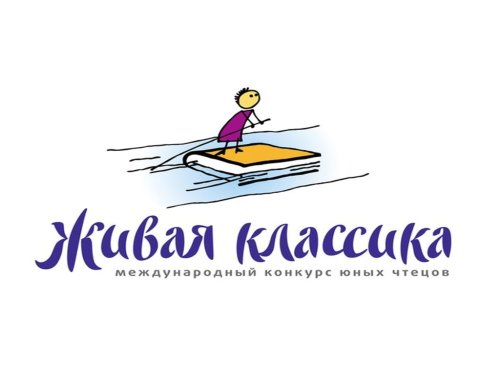 Наша конкурсная программа подошла к завершению.
Но огонь звучащего Слова – не погас. Мы хотим, чтобы жюри оценило наш пыл и старания  и сохранило в своих душах частичку огня наших сердец!
Просим жюри подвести итоги.
Заключительная часть: